The Importance of Effective Communication
Enhancing Collaboration and Success
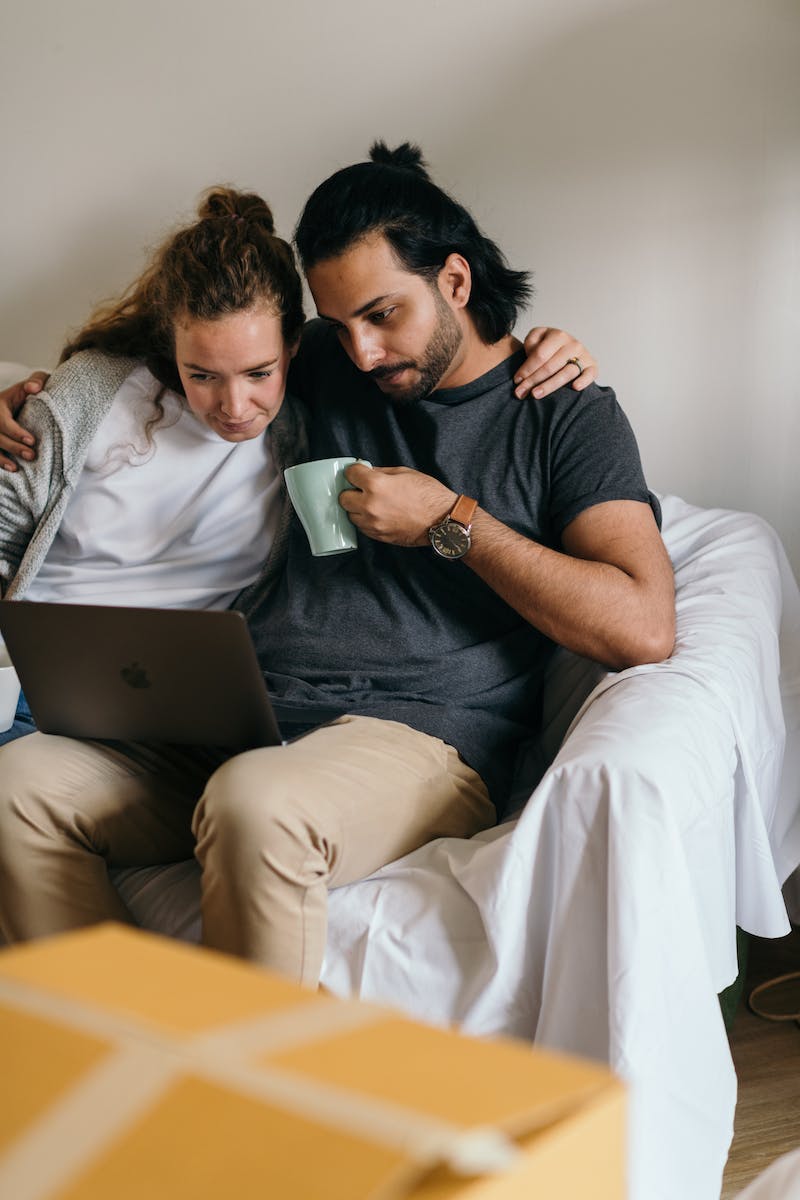 Introduction
• Welcome back!
• Communication plays a vital role in our lives.
• Let's explore the significance of effective communication.
• Improving communication skills leads to better relationships and outcomes.
Photo by Pexels
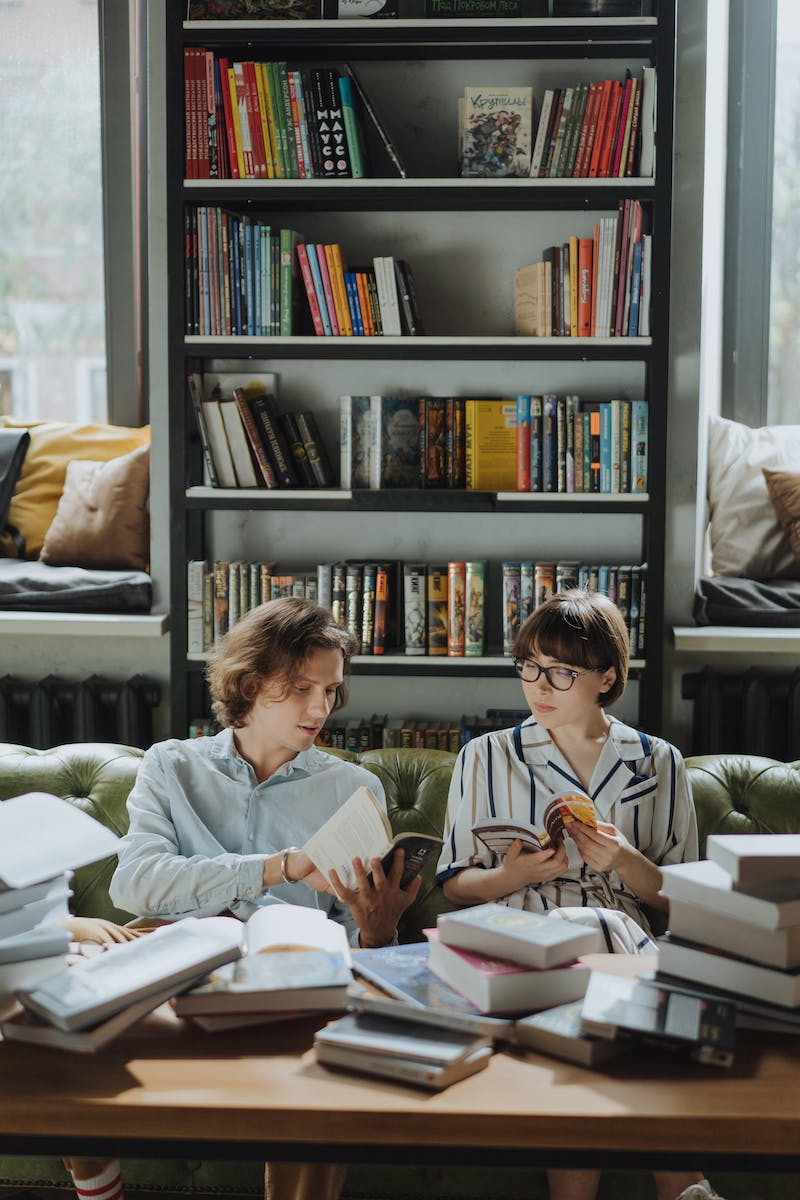 Importance in Education
• Effective communication is essential in teaching and learning.
• Teachers enhance student engagement through clear communication.
• Active listening and feedback are key aspects of effective communication in education.
• Students thrive in an environment of understanding and open communication.
Photo by Pexels
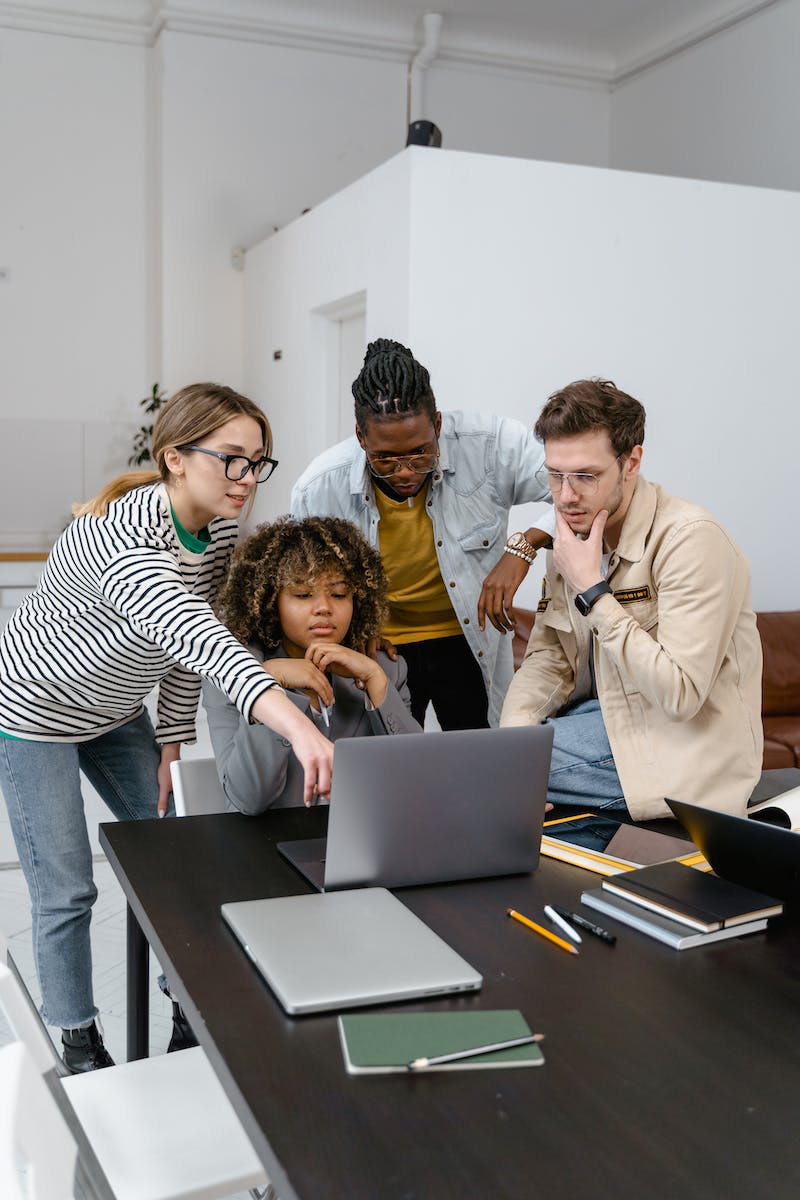 Importance in Teamwork
• Successful teamwork is built on effective communication.
• Clear communication fosters collaboration and trust among team members.
• Active listening and expressing ideas contribute to achieving common goals.
• Team members feel valued and supported through effective communication.
Photo by Pexels
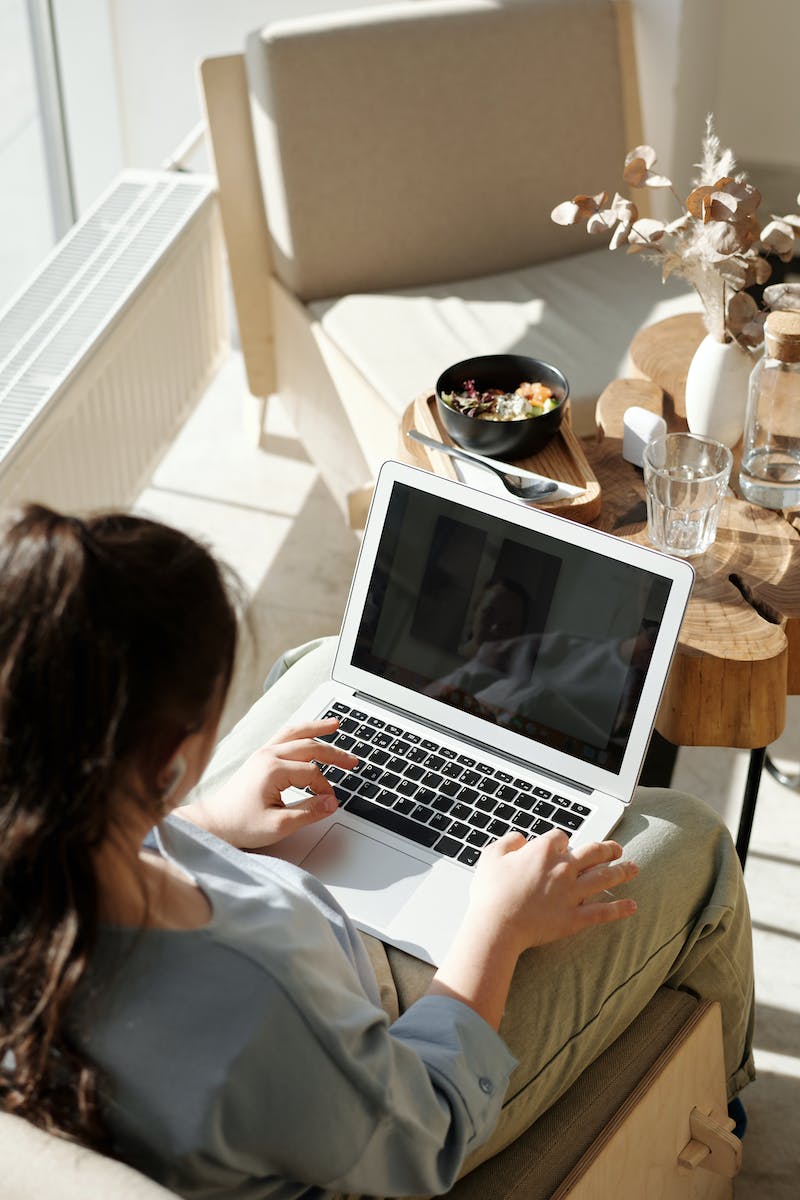 Overcoming Communication Barriers
• Identifying and addressing communication barriers is essential.
• Language barriers, cultural differences, and misunderstandings affect communication.
• Active listening, empathy, and clarification help overcome communication challenges.
• Awareness and adaptation lead to better understanding and effective communication.
Photo by Pexels
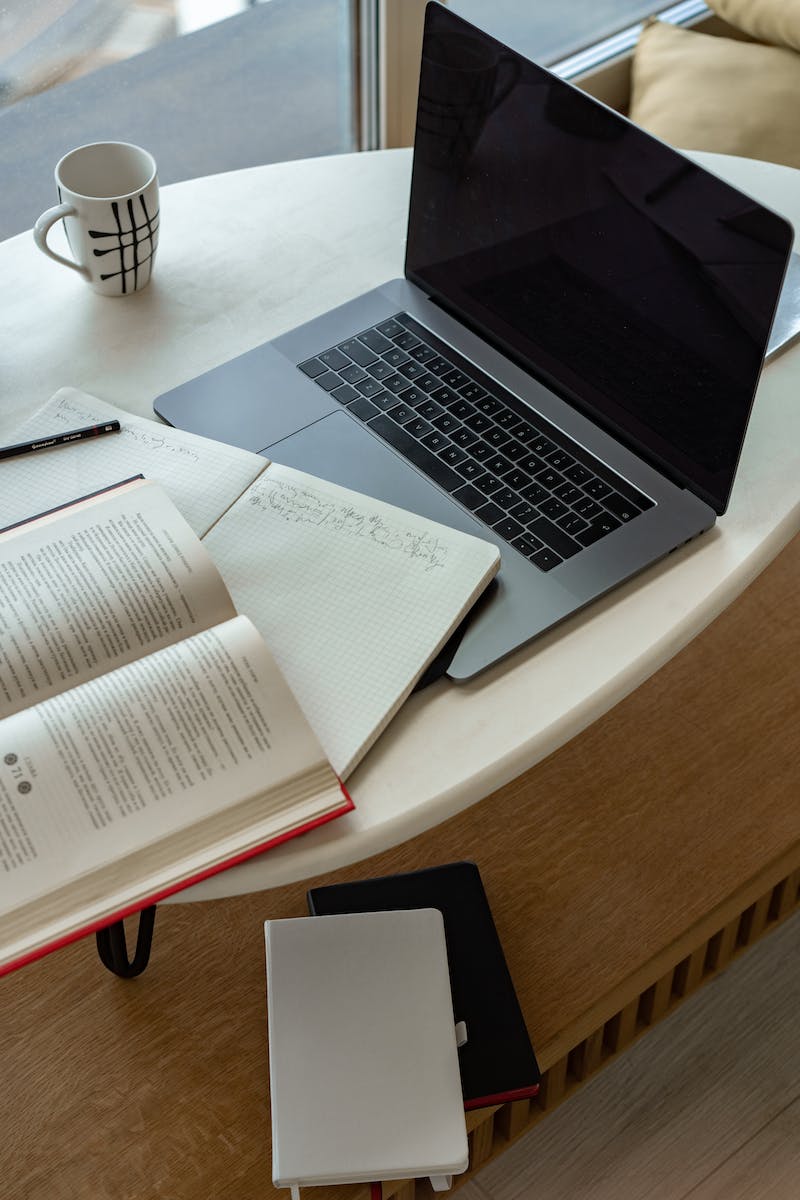 Conclusion
• Effective communication is a cornerstone of success in various aspects of life.
• By improving communication skills, we can enhance relationships and achieve desired outcomes.
• Continuously strive to develop effective communication practices for personal and professional growth.
Photo by Pexels